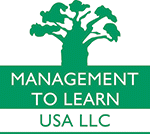 Gestão do Orçamento Mensal
ESTUDANDO NO EXTERIOR
Management to Learn-USA
2017
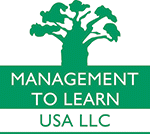 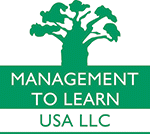 Administrando o Orçamento Mensal
O objetivo principal de um orçamento é projetar um plano realista para gastar recursos financeiros limitados. 

Um orçamento de estudante requer flexibilidade para se adaptar às circunstâncias de mudança de vida na universidade.
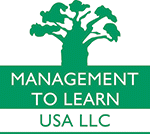 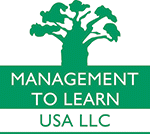 Administrando o Orçamento Mensal
Há que  pensar num orçamento em etapas. 
        Etapas essenciais na concepção de um orçamento são:
				
Identifique  as suas fontes de renda. O rendimento pode incluir o seu subsídio de bolseiro, mesada dos pais , o salário do emprego estudantil, os presentes, etc. 
Faça uma lista de todas as fontes certas que dispõe. 

Tenha em conta, quando escolher o local onde vai estudar(Universidade ou College), para que as despesas com o custo de visa não excedam o montante disponível.Sem deixar de mencionar que as grandes metrópoles como New York e Los Angele tem um custo de visa e excessivamente caro.
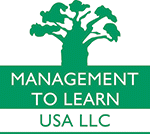 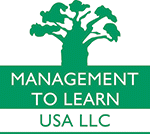 Administrando o Orçamento Mensal
4. Liste as despesas obrigatórias/fixas e flexíveis. As despesas obrigatórias/fixas são montantes exatos  que são de natureza regular. As despesas flexíveis incluem o dinheiro gasto em desejos e necessidades irregulares.
5. Depois de listar toda a renda, estime quanto dinheiro gastará nos itens fixos e flexíveis em seu orçamento. Os itens fixos são uma constante e facilmente definidos. As despesas flexíveis são mais difíceis de identificar devido à sua natureza mutável. Mantenha um registro diário de seus gastos por um mês para melhor estimar o tipo e os montantes das suas despesas flexíveis.
6. No fim de cada mês compare os gastos com o seu montante disponível.
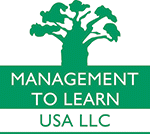 Administrando o Orçamento Mensal
DESPESAS OBRIGATORIAS/FIXAS:

     Renda do quarto/apartamento    
     Plano de refeição dentro campus/compra de alimentos em sua casa.
     Mensalidades do carro e seguro/transporte publico
     Despesas com agua , luz, internet, celular, cartão de credito, etc...
     Despesas pessoais - artigos de higiene, cortes de cabelo, lavandaria, vestuário necessário, etc…
     Cuidados de saúde – receitas medicas, taxas de médico
     Livros, material escolar, tutoria.
     Outras despesas fixas, podem ser, um fundo de emergência a constituir para fazer face a períodos difíceis, seguro de saúde, se não coberto pela politica do programa de bolsa    concedida
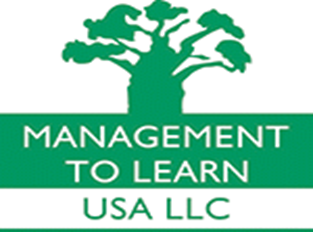 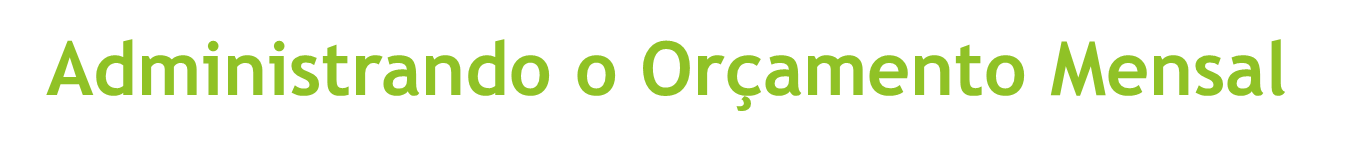 DESPESAS FLEXIVEIS:

LAZER: Bilhetes para cinema, passeios e outras diversões.
Fazer as refeições fora de casa, almoçar em restaurantes.
Compra de roupa e sapatos por prazer
Viagens desnecessária para outras cidades ou estados 
Sofisticados artigos de beleza
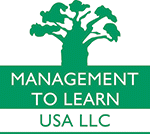 Administrando o Orçamento Mensal
A influencia dos amigos
Taxas das máquinas de caixa automática podem ser uma contraindicação  ao orçamento do estudante, porque o dinheiro pronto fá-lo fácil consumir. Se usar a maquinas automáticas, use a do seu banco para evitar taxas desnecessárias

Um orçamento pode ajudá-lo a evitar gastos de impulso. 

Ele coloca-o(a)  no controle da decisão de comprar ou não comprar, com base nas suas necessidades e dinheiro disponível.

O período de tempo de um orçamento de estudante depende da assiduidade da entrada de rendas. Pode ser um mês, um semestre ou o ano letivo.
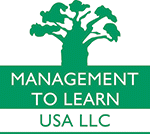 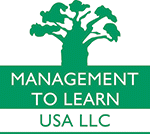 Administrando o Orçamento Mensal
LEMBRE-SE SEMPRE: 
Seu orçamento bem administrado será extremamente importante para o seu bem-estar econômico e sucesso nos seus estudos.
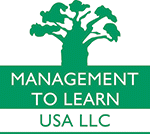 Administrando o Orçamento Mensal
PLANO DE GASTOS:
Um plano de gastos pode incentivar os alunos a serem cuidadosos gestores de dinheiro, o que em ultima instancia  poderá ser uma experiencia que levará para o resto da vida.

Identificar renda, incluindo subsídios e presentes
Definir metas baseadas em necessidades e desejos
Determinar as despesas, fixas e flexíveis
Desenvolver um plano de gastos
Rever o plano de gastos conforme necessário

    Serão aprendizagens úteis para todos os projetos de vida!
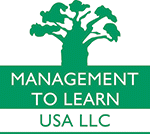 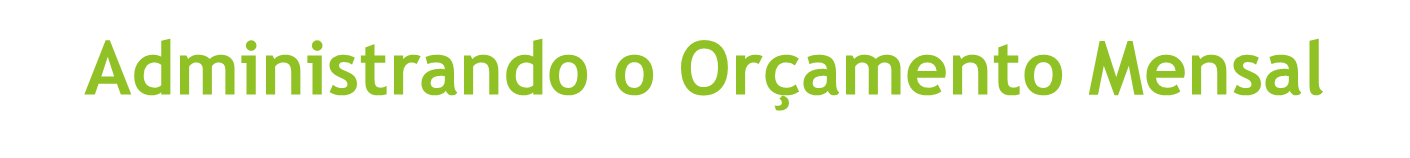 DICAS IMPORTANTES
Faça as suas compras de alimentos com inteligência. Supermercados, ao fim do dia. Procure os espaços onde estão os produtos em saldo.
Quando possivel, comparta o apartamento com outro/os estudantes para reducao de custos de vida.
Procure os produtos de linha branca ( marca da casa)
Visite mercados locais para a compra de frescos frutas e legumes.
Compre os seus  eletrodomésticos e outros artigos de grande porte online, depois de fazer uma analise comparativa de custos.
Livros - Utilize os serviços de organizações que emprestam, alugam e/ou fazem troca de livros como: Cheggs, Amazon, Text Books Solutions, Craig List, (http://www.worldcat.org/s – US Library, http://www.valorebooks.com/rent-textbooks e http://www.chegg.com/) e nas Universidades e Colleges.
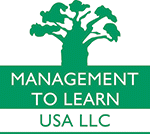 Administrando o Orçamento Mensal
DICAS IMPORTANTES (cont.) 

Definir um limite de cartão de crédito e cumpri-lo. 
Saldar os saldos de cartão de crédito cada mês. 
Se você pagar apenas o saldo mínimo em cartões de crédito a cada mês, você pagará juros sobre o uso do dinheiro, e levará tempo para pagar a dívida total.
Seu limite de crédito pode aumentar quando  paga as suas contas a tempo.
Para evitar gastos excessivos, tome decisões de compra com base numa análise cuidadosa da sua condição financeira e não no limite de crédito dos seus cartões de crédito.
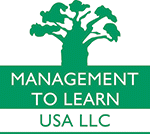 THANK YOU!
liseteneto@m2l-usa.com